Rebar  Safety
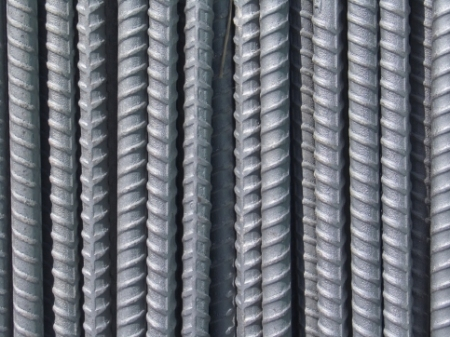 1
Rebar
Rebar, also known as reinforcing bar, is typically composed of carbon steel and is used in concrete and masonry structures for increased structural strength
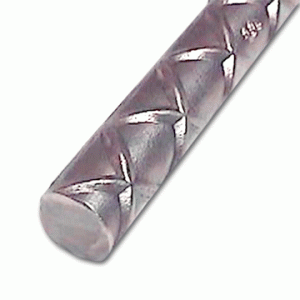 http://www.bennys.bz/images/uploads/rebar.gif
2
History of Rebar
The first system was patented in 1878 in the United States that regulated the production of reinforcing steel bars to be used in concrete.
The Pacific Coast Borax Company refinery building in California was the first building to be constructed using rebar in 1893
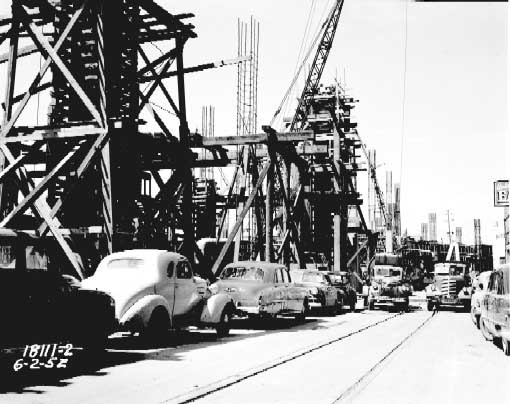 http://www.wsdot.wa.gov/Projects/Viaduct/Photos/
3
Rebar in the Field
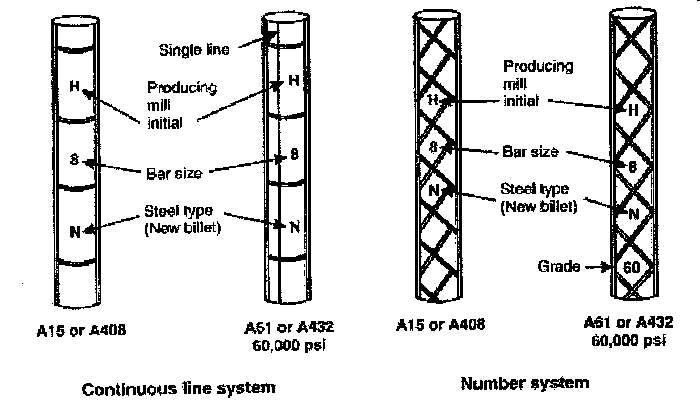 Rebar adds strength and flexibility to concrete which helps prevent cracking and breakage

Individual bars contain information that comes in ribbing and markings in order to easily identify specifications
www.constructionknowledge.net
4
Rebar in the Field
Rebar can be used in concrete walls, columns, beams, and footings
Rebar is used to strengthen concrete structures
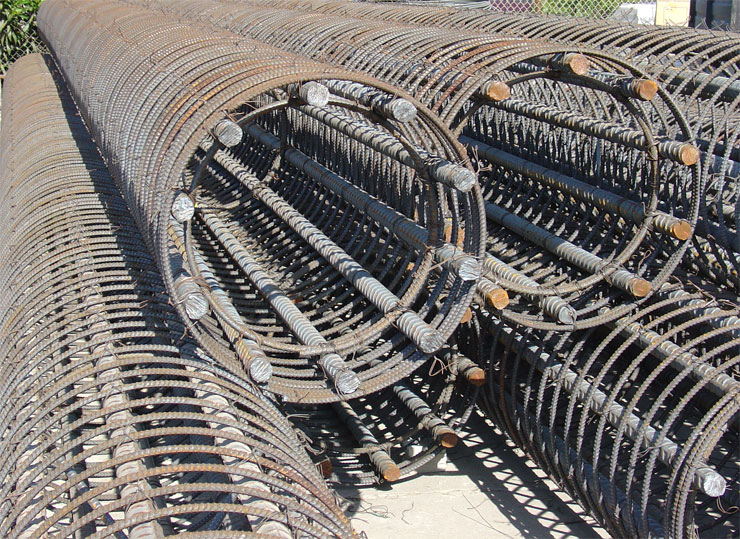 www.rebarsupply.net
5
Rebar Safety Concerns
Several types of injuries can occur:
Trips and falls
Impalements
Cuts and Abrasions
Falling when erecting due to improper tie-offs
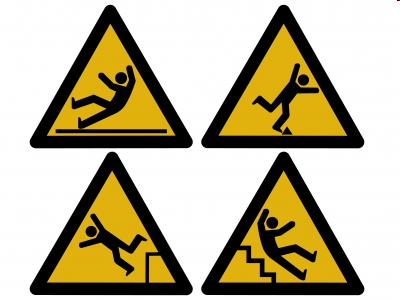 www.sandiegopersonalinjurylawyersblog.com
6
Rebar Hazards
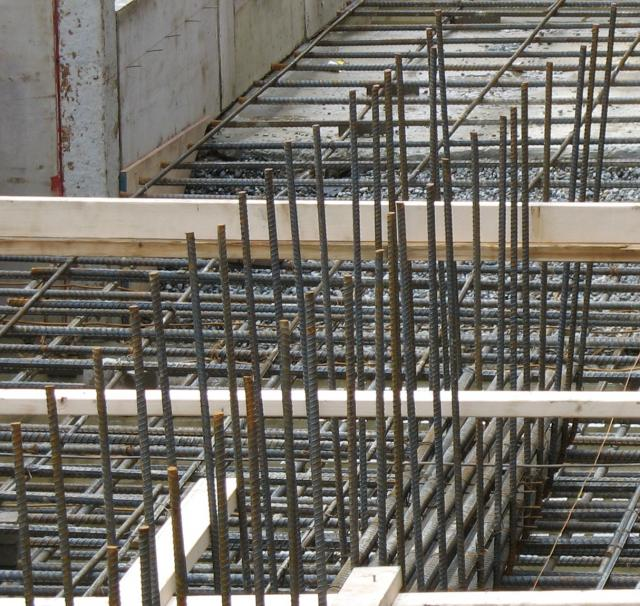 Hazards to consider when working directly with rebar 
Weight of the rebar
Cuts from tie wire
Trip hazards
Slip/trip hazards created by waste ends
cdn2.content.compendiumblog.com
7
Rebar Fatality Cases
From 1990 to 2009 there were 51 cases of construction (rebar) fatalities
Source: Extracted from OSHA fatality investigation data 1990-2009
8
Example Rebar Fatality Case
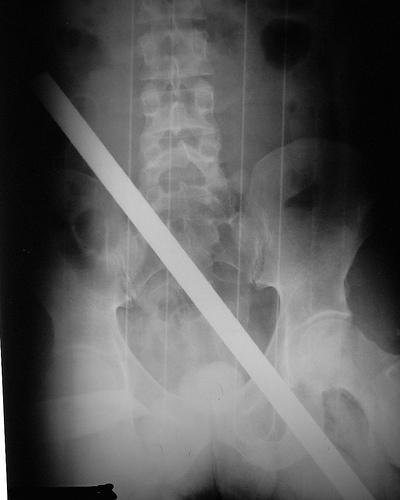 A worker was on scaffolding at about the fourth floor elevation.  Rebar was being stored on the 19th floor.  The rebar became unbundled and a single piece of rebar fell from the 19th floor vertically.  The piece of rebar impaled the employee on the scaffolding entering through his shoulder and continuing through his body killing him
9
http://www.flickr.com/photos/nottlong/1331690117/
Source: Extracted from OSHA fatality investigation data 1990-2009
Example Rebar Fatality Case
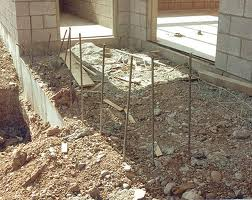 A worker was standing at ground level holding the concrete hose assisting another worker.   The worker was   walking backwards and stepped into a hole, falling approx. 6 feet striking a 2" x 12" beam with his left torso and continued falling with his head striking an   uncapped piece of rebar.
www.osha.gov
10
Source: Extracted from OSHA fatality investigation data 1990-2009
OSHA Rebar Regulations
1926.701(b): Reinforcing steel. All protruding reinforcing steel, onto and into which employees could fall, shall be guarded to eliminate the hazard of impalement.
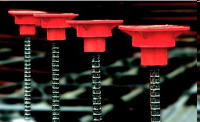 Source: OSHA Regulations 1926
Source: OSHA Regulations 1926
11
OSHA Rebar Regulations
1926.703 - Reinforcing steel for walls, piers, columns, and similar vertical structures shall be adequately supported to prevent overturning and to prevent collapse.
Source: OSHA Regulations 1926
12
Safe Work Practices
Always use the correct PPE when working with rebar
 Hard hat
 Stee-toed shoes
 Long pants
 Harness and tie off 
	lanyard at elevation	
 Gloves
 Safety glasses
 Hearing protection
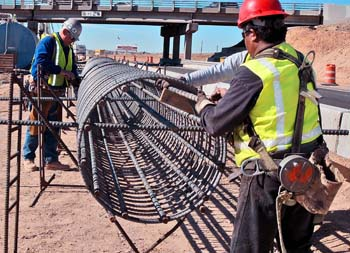 www.nmshtd.state.nm.us
13
Safe Work Practices
Rebar Plate Caps
Plate caps are not abrasion-resistant caps
Rebar caps and troughs must be tough enough to withstand a drop of 250lb at 10ft.
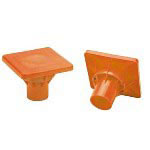 http://www.heavydutystore.com/allsafe-3011839-pc-110-bar
-guard-rebar-cap-pr-22714.html
14
Safe Work Practices
Mushroom Caps
Mushroom caps do not protect against impalement
They are used to protect against abrasion
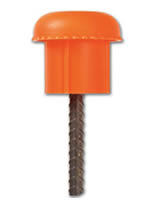 http://www.polylok.com/files/main_images/rebar_cap.jpg
15
Safe Work Practices
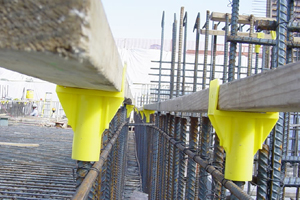 Trough impalement protection
When a force is applied to the trough system, the impact is distributed evenly over the entire length of the lumber
Caps are not needed on each individual rebar
http://www.bossteel.com/Safety-RPC.html
16
Think Safety
 
Work Safely
17